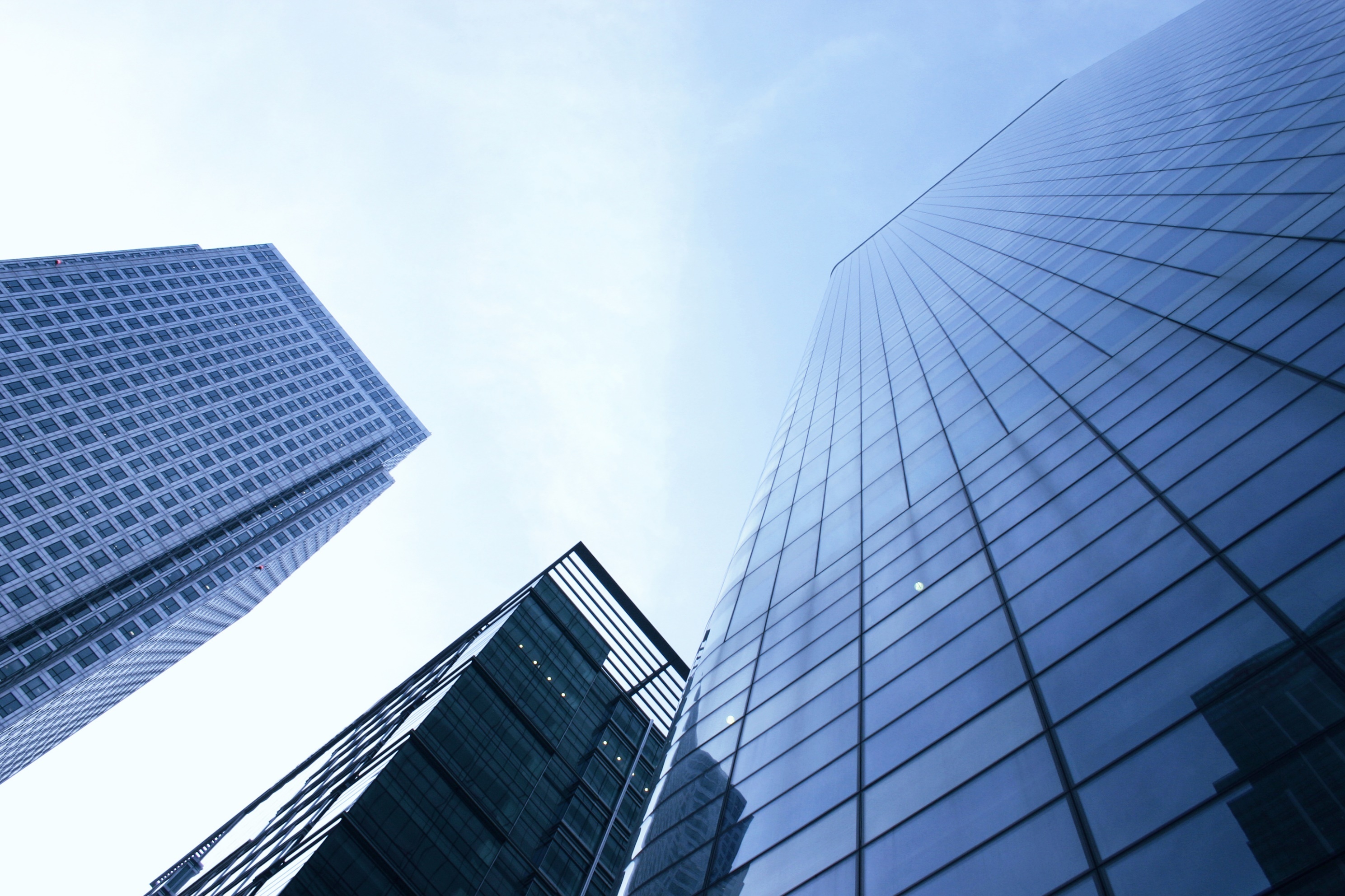 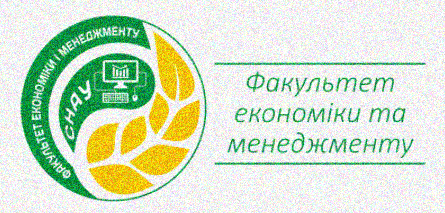 ДІЛОВА ІНОЗЕМНА МОВА
Олена Довжик, к.е.н., доцент
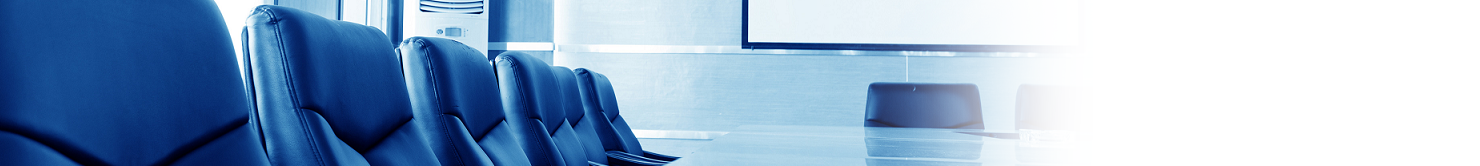 Перш ніж обрати дисципліну дайте відповідь на такі питання:
1
2
Які знання я хочу отримати?
3
Які навички я хочу засвоїти?
4
Де я зможу використати отримані знання та придбані навички?
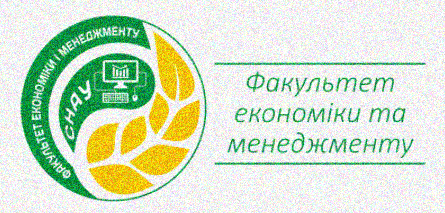 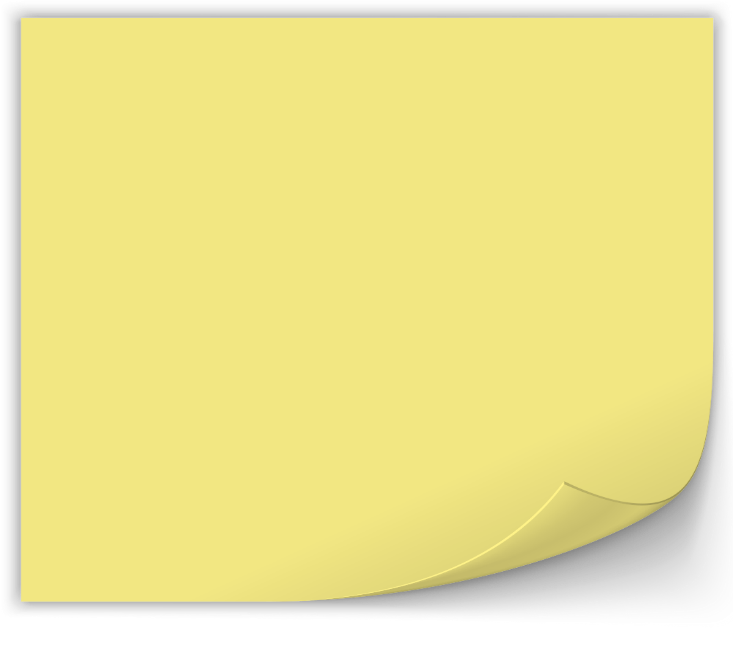 Мене цікавить…
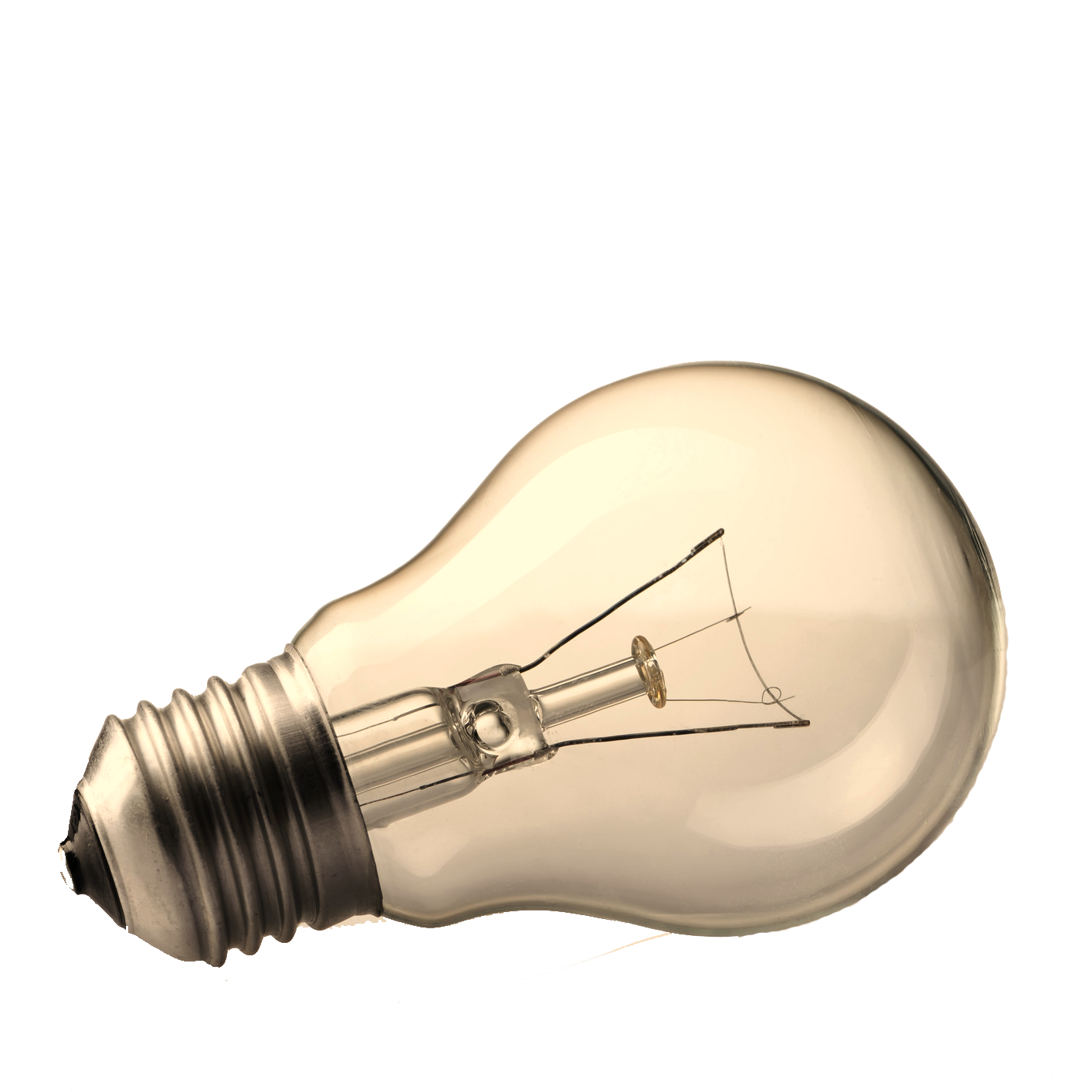 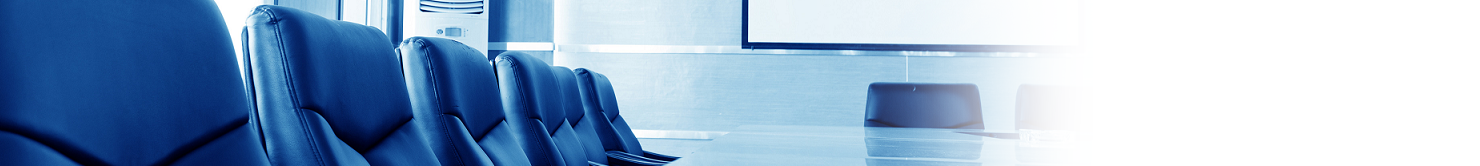 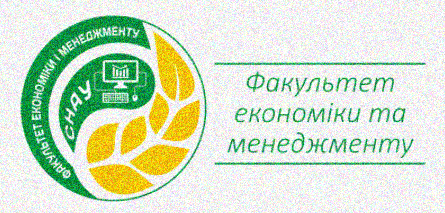 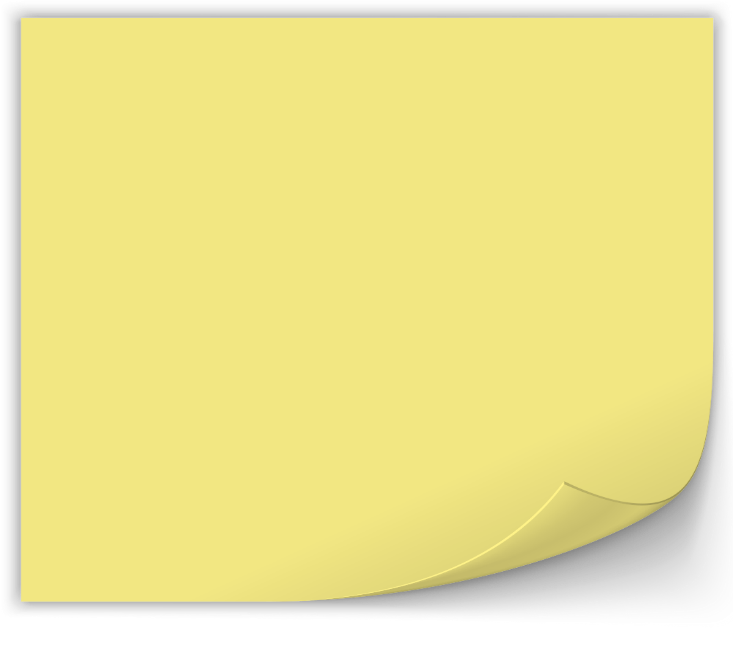 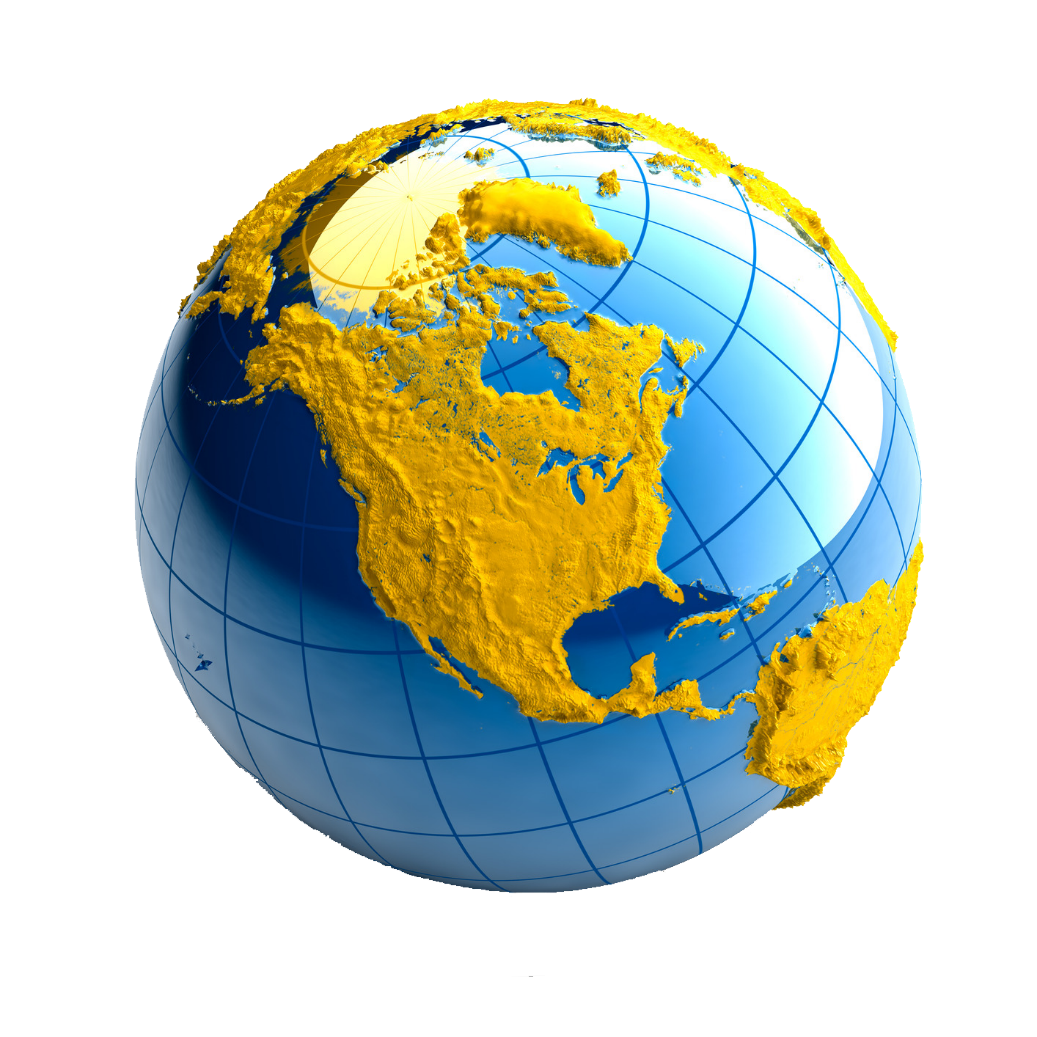 Мета дисципліни:
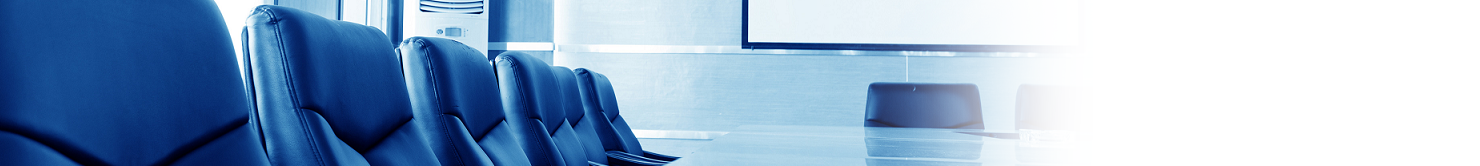 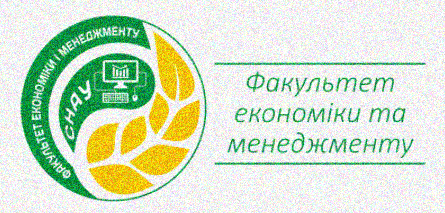 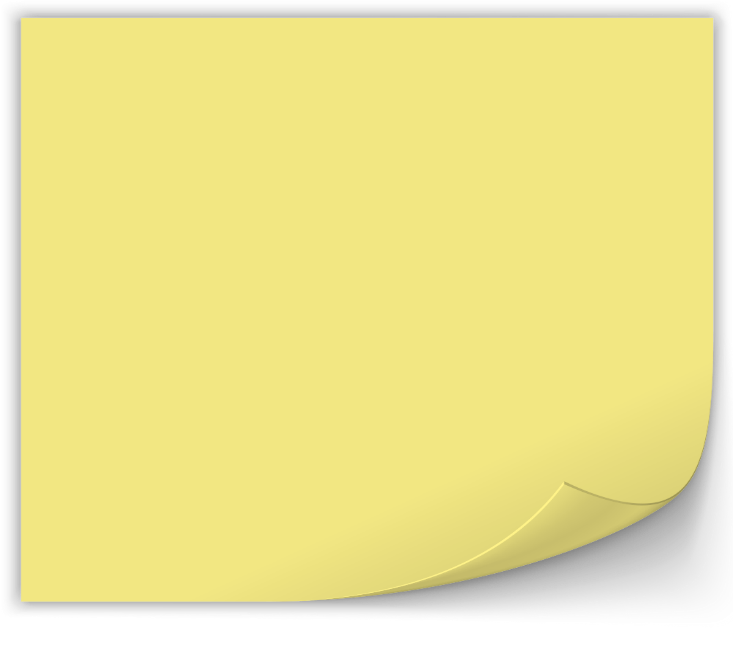 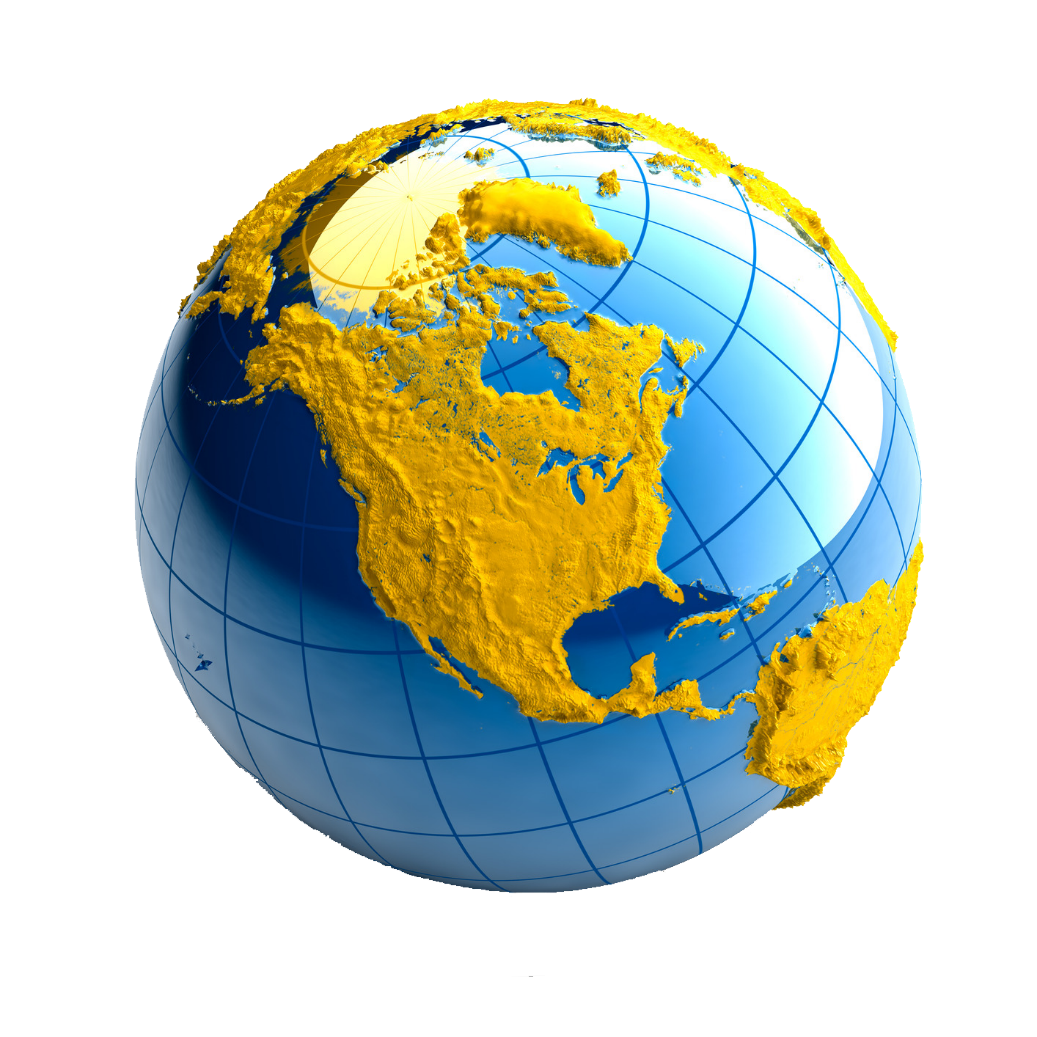 Детальніше…
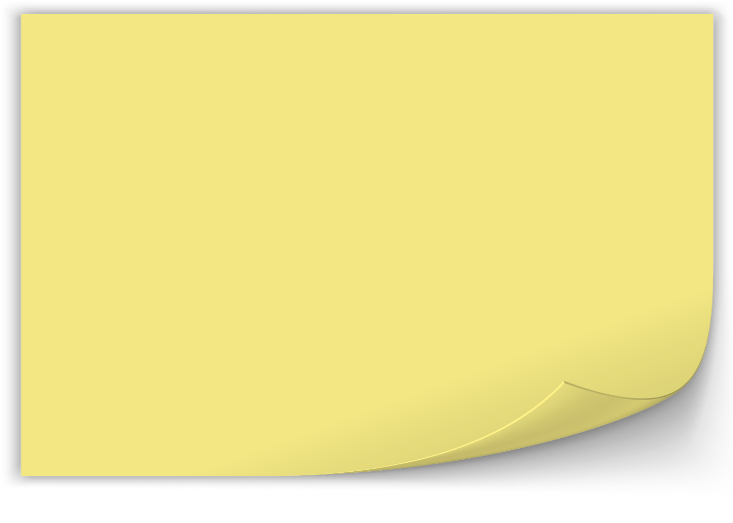 Зміст дисципліни
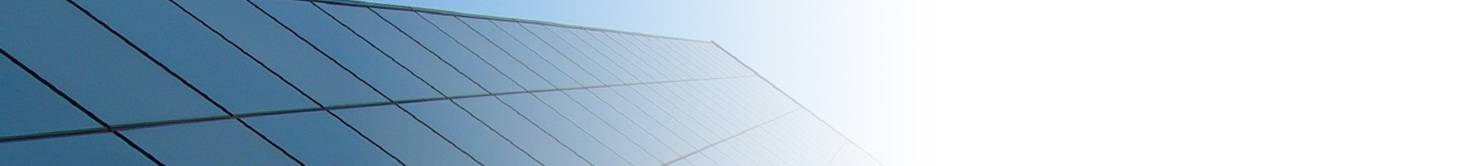 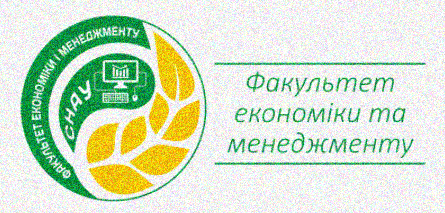 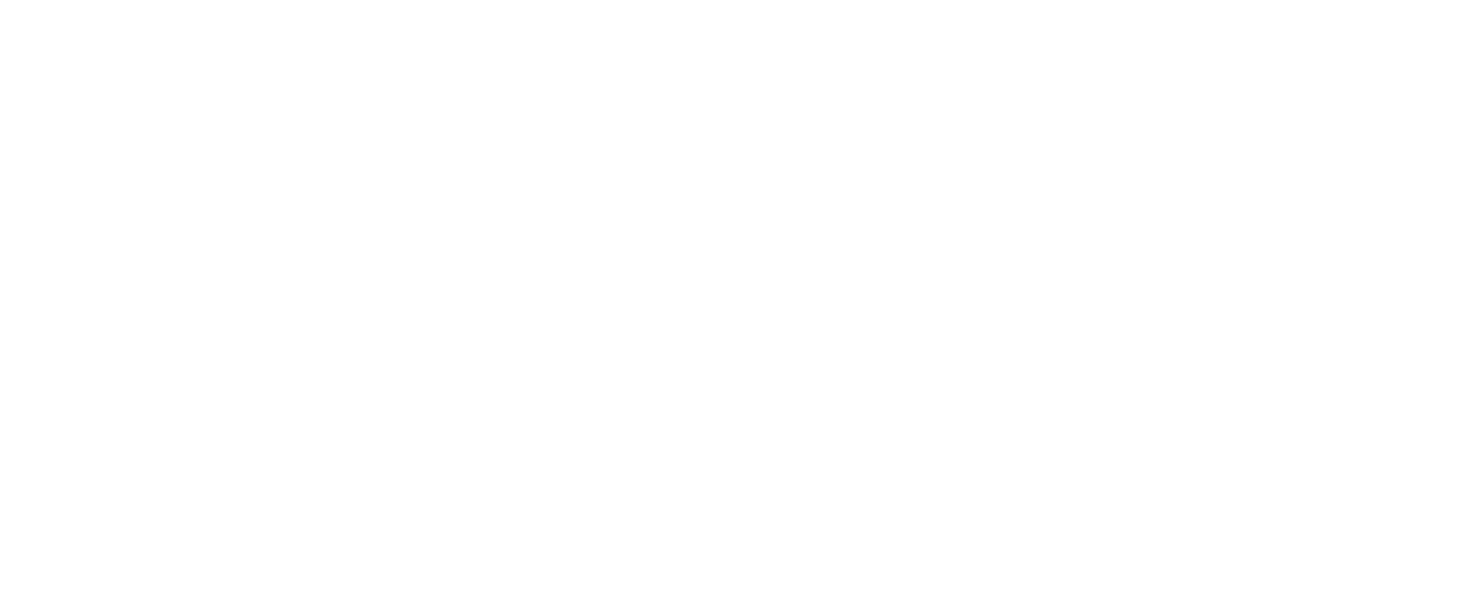 Тема 1. Starting a New Business. 
Тема 2. Job Application Process.
Тема 3. Business Correspondence 
Тема 4. Formal messages and Telephone conversation
Тема 5. Presentations and Business Meetings
Тема 6. Enterprise Structures. 
Тема 7. Contracts.
Тема 8. English for accounting